We will begin the webinar shortly…
LIFELINKcentral™ AED program manager
Live webinar
This webinar will be recorded and available on AED Hub to review at your convenience.
April 8, 2020
LIFELINKcentral™ 101
Shalini Majumdar
April 13, 2020
Agenda
Review account types and privileges 
LIFELINKcentral navigation tabs
How to create customer accounts 
Live demo
What intro emails look like
How to update accounts, sites, primary coordinators, training requirements  
Device transfer
April 8, 2020
Account types and privileges
April 8, 2020
LIFELINKcentral account types
Program Coordinator
Site Coordinator
AED Trained Responder
AED Inspector
Distributor Account Admin
April 13, 2020
Limited vs. Full portal access
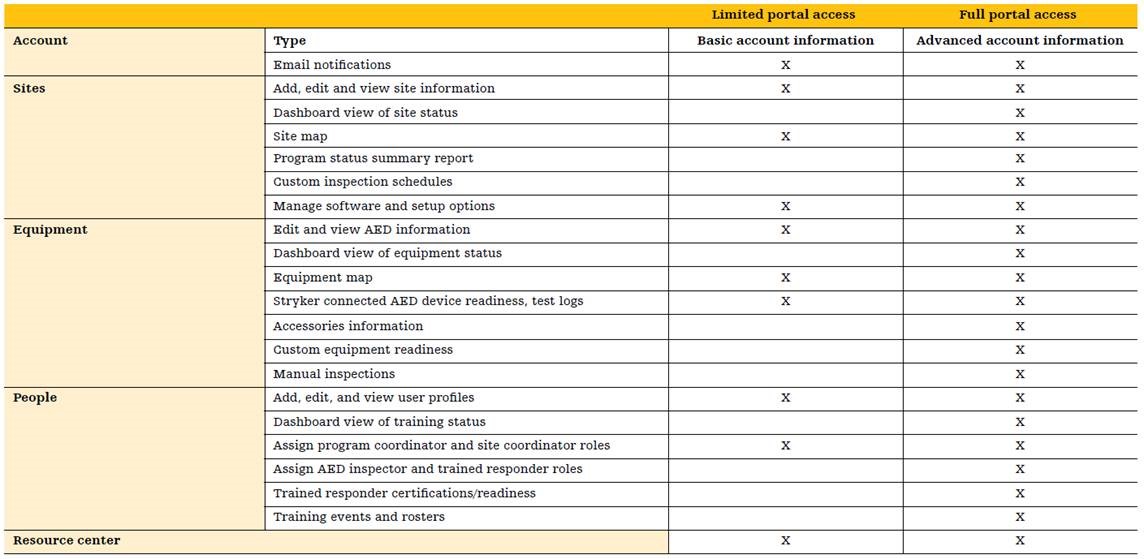 April 13, 2020
Navigation tabs
April 8, 2020
Live demo
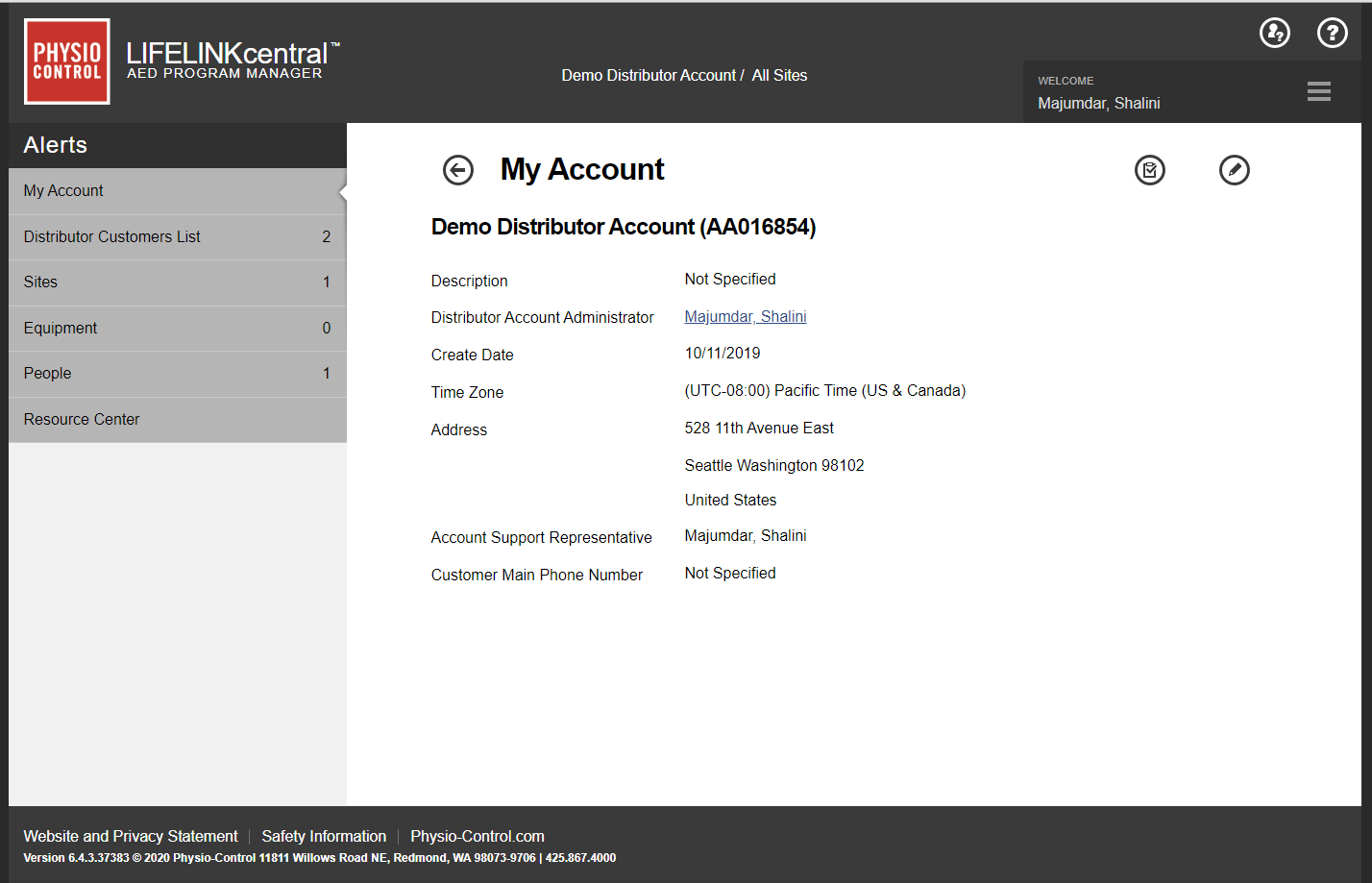 April 8, 2020
[Speaker Notes: Switch to LIFELINKcentral. Walk through what each tab provides. 
My Account tab has summary for the distributor account
Emphasize how after clicking on “distributor customers list” all tabs below are associated with the customers. 
Show the different sites, equipment tabs, and people. 
Go back to “My Account” and show how it’s different from what we just saw on the customer end
Explain what is in the resource center]
Creating customer accounts
April 8, 2020
Live democreating customer accounts
Show Distributor Customers List tab and customer accounts
Select the Add Account button
Talk through each section and fill out required fields
Submit and show newly created customer account with program coordinator
Add additional sites
April 8, 2020
Welcome email
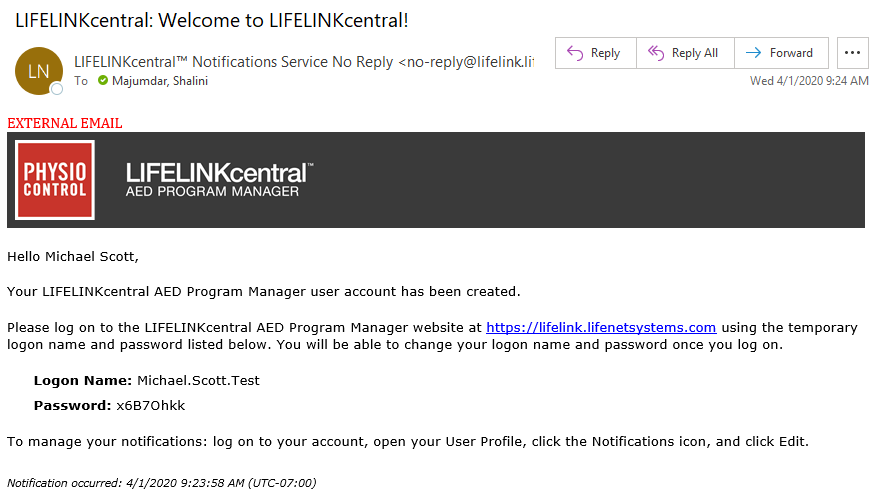 April 8, 2020
Live demoediting account settings
Navigate to Distributor Customers List
Select a customer account
Update training requirements
Update primary program coordinator
Update site details
April 8, 2020
Device transfer
April 8, 2020
Live demo	transferring devices
Show Distributor Customers List tab and customer accounts
Show Equipment tab with LIFEPAK® CR2 AED devices
Transfer devices to Demo Customer Account
Show transferred devices in Demo Customer Account Equipment tab
April 8, 2020
Questions?
April 8, 2020